Wavefront Reconstruction as a Gateway to Precision Science at EuPRAXIA
David Gregocki
david.gregocki@ino.cnr.it

Consiglio Nazionale delle Ricerche (CNR), Istituto Nazionale di Ottica, Pisa, Italy
Dipartimento di Fisica, Università di Pisa, Pisa, Italy
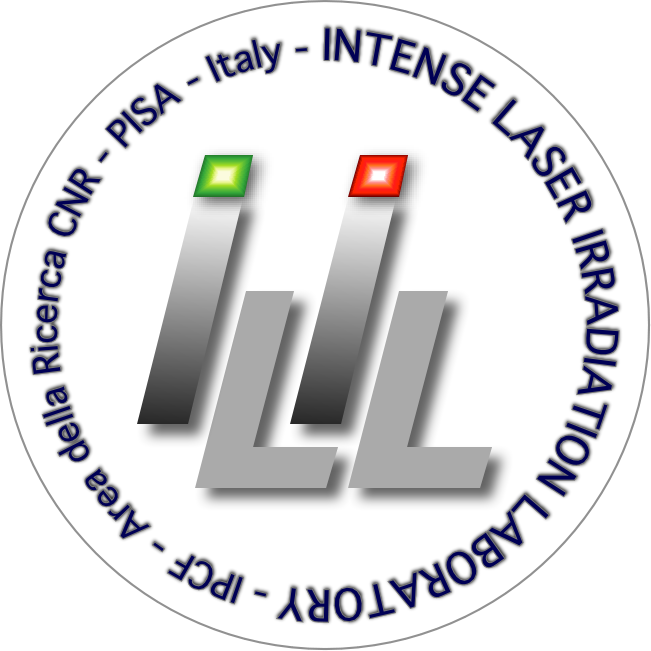 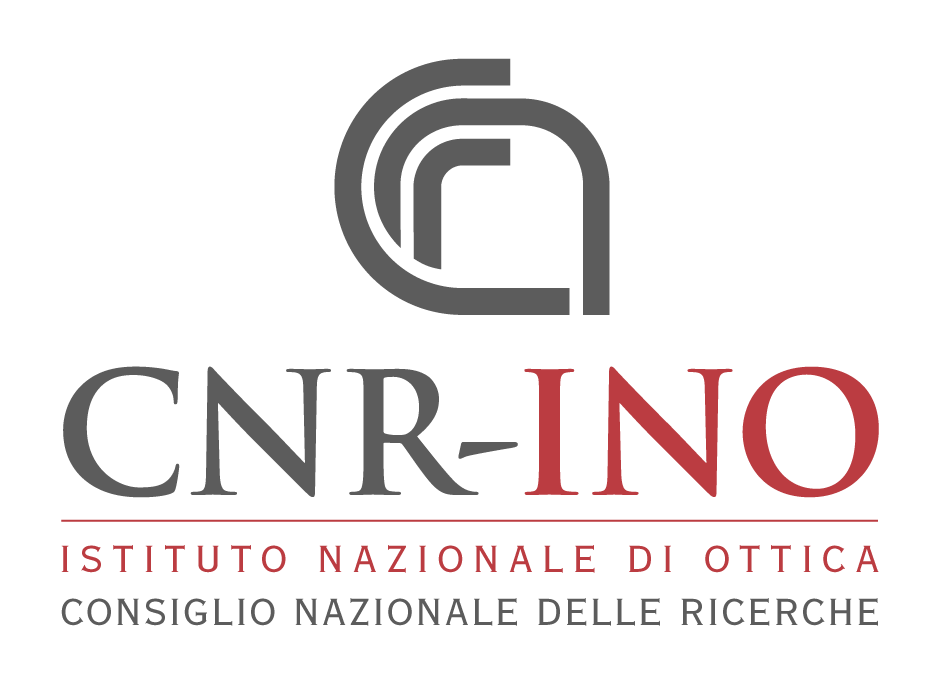 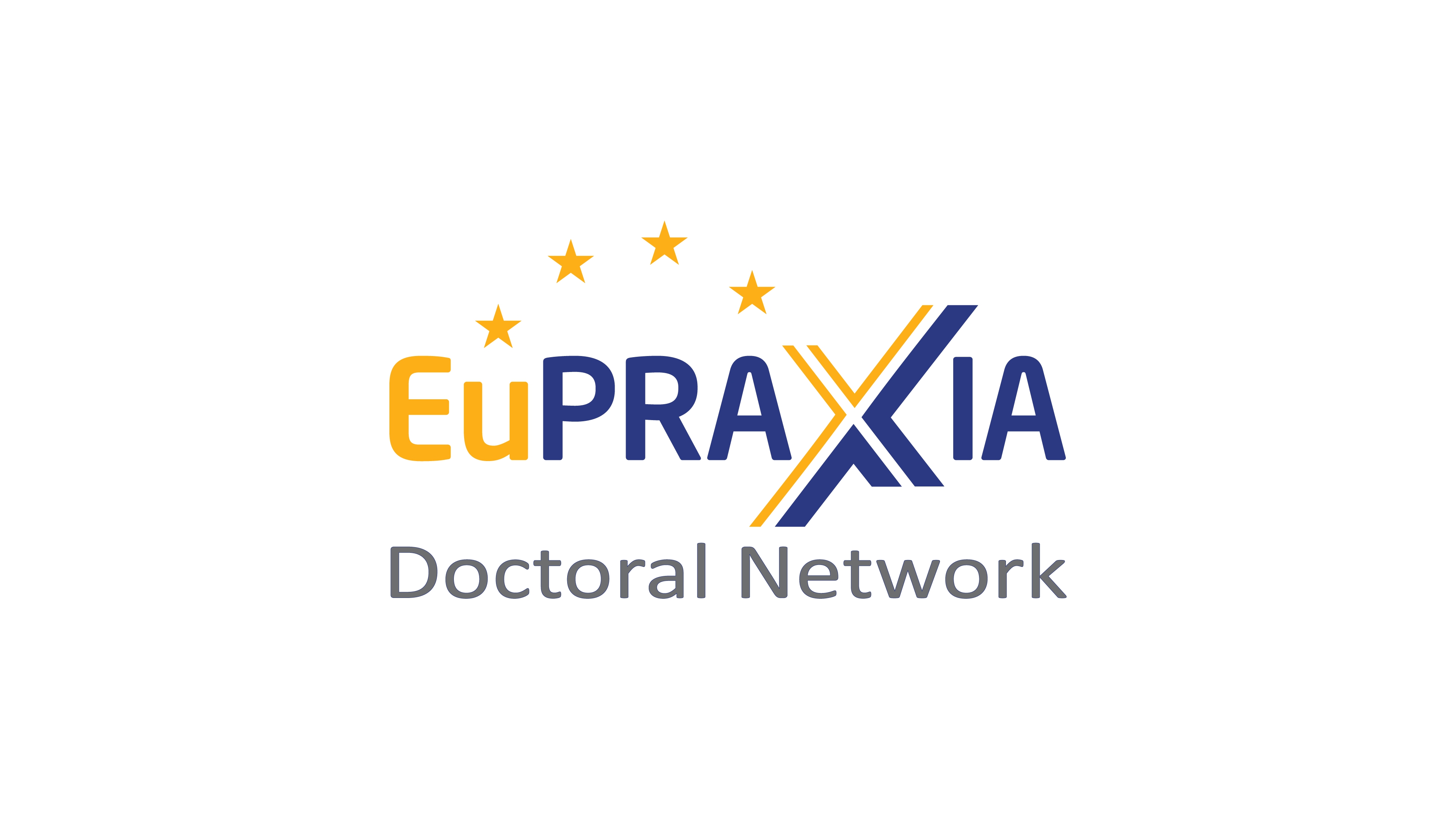 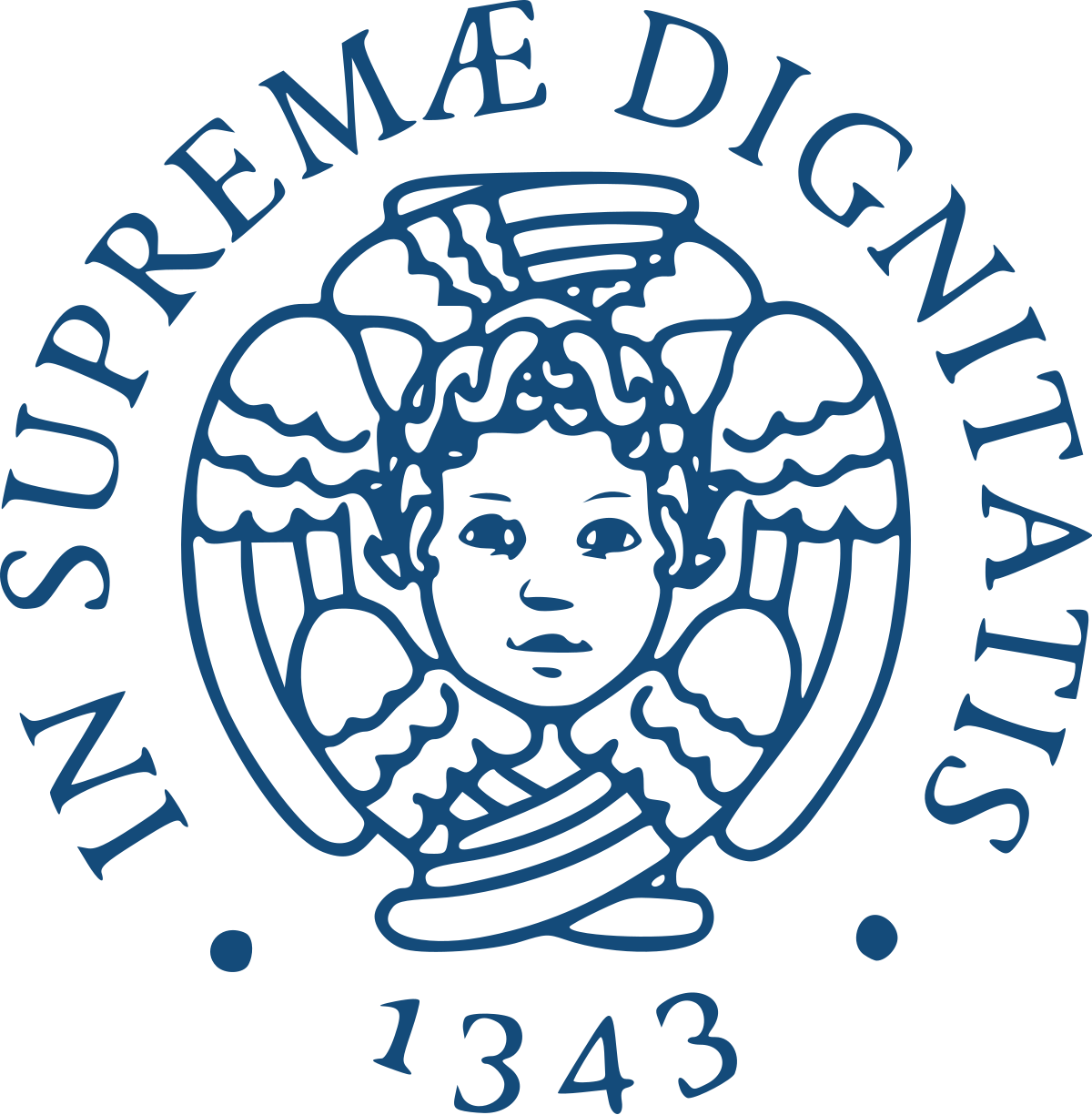 EuPRAXIA-DN Camp II: Science, Instituto Superior Técnico, Lisbon, 14-15 July 2025
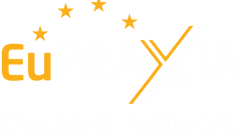 Table of contents
01 – Wavefront sensing in high-power laser facilities
		Motivation
				
02 – Shack-Hartmann wavefront sensors & Deformable mirrors
		Fundamental working principle
		
03 – Toward high quality beams
		Laser wavefront correction procedure at ILIL
		Deformable mirrors as an important part of the wavefront correction
		The Converge software by Dynamic Optics – Further improvements in collaboration with ILIL
EuPRAXIA-DN Camp II: Science, Instituto Superior Técnico, Lisbon, 14-15 July 2025
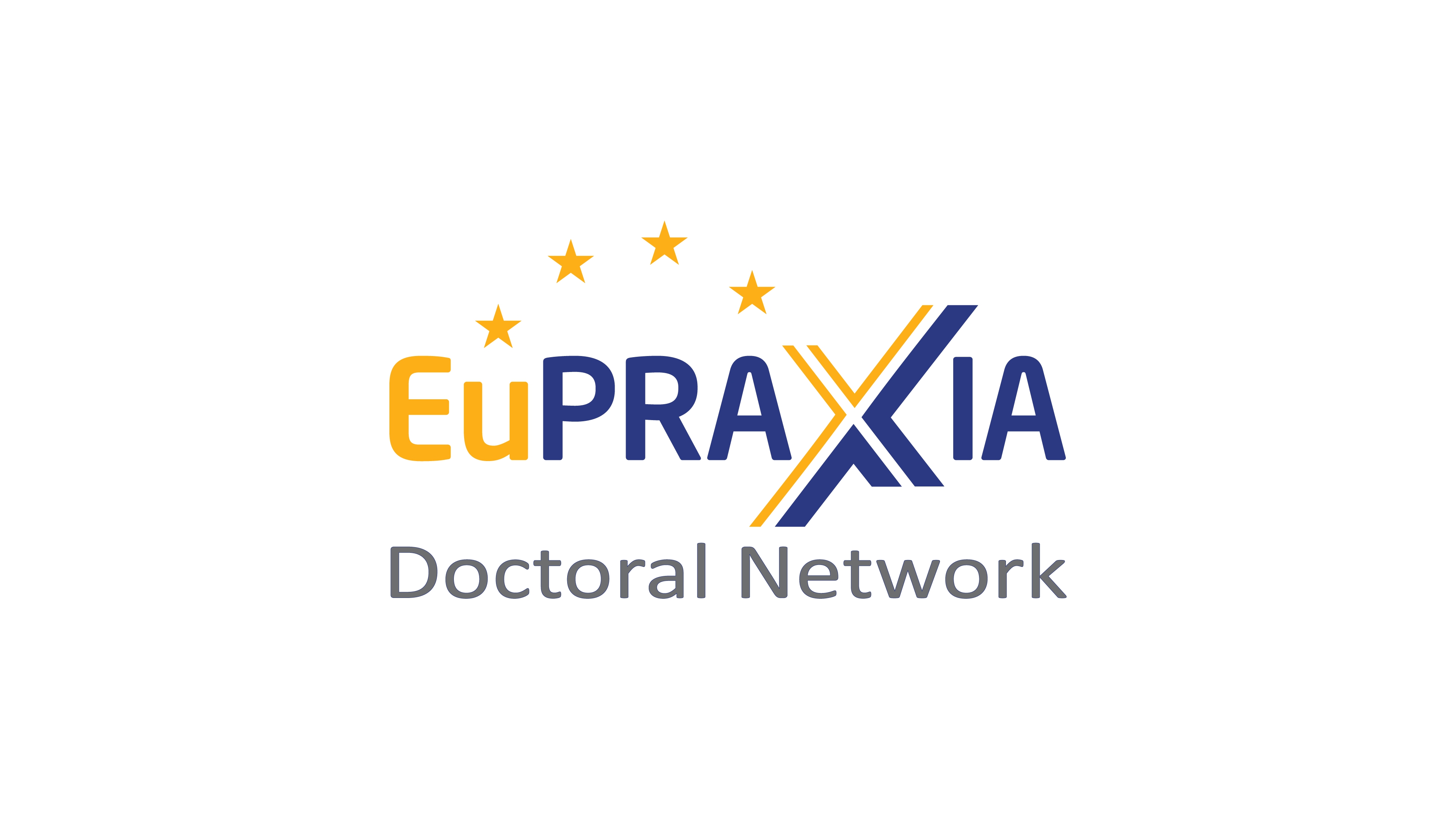 01 - Wavefront sensing in high-power laser facilities
Spatial quality in ultrashort, ultra-Intense laser pulses
Importance of wavefront control
Spatial quality, especially wavefront integrity, is key to peak laser performance.
High-power laser beamlines (e.g., at ILIL, CNR-INO) span hundreds of meters with many optical components.
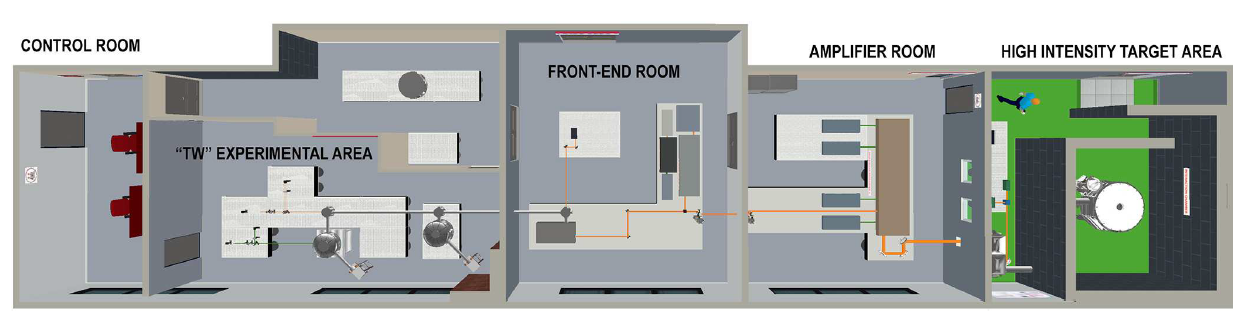 Overall:
 ~220 TW laser system 
 From: 1.5 mm in diameter, 600 mJ at 800 nm
 To: 10 cm in diameter 8.0 J at 800 nm
 Total length: ~100m (to the main copressor)
	  4 mirrors and an OAP after
EuPRAXIA-DN Camp II: Science, Instituto Superior Técnico, Lisbon, 14-15 July 2025
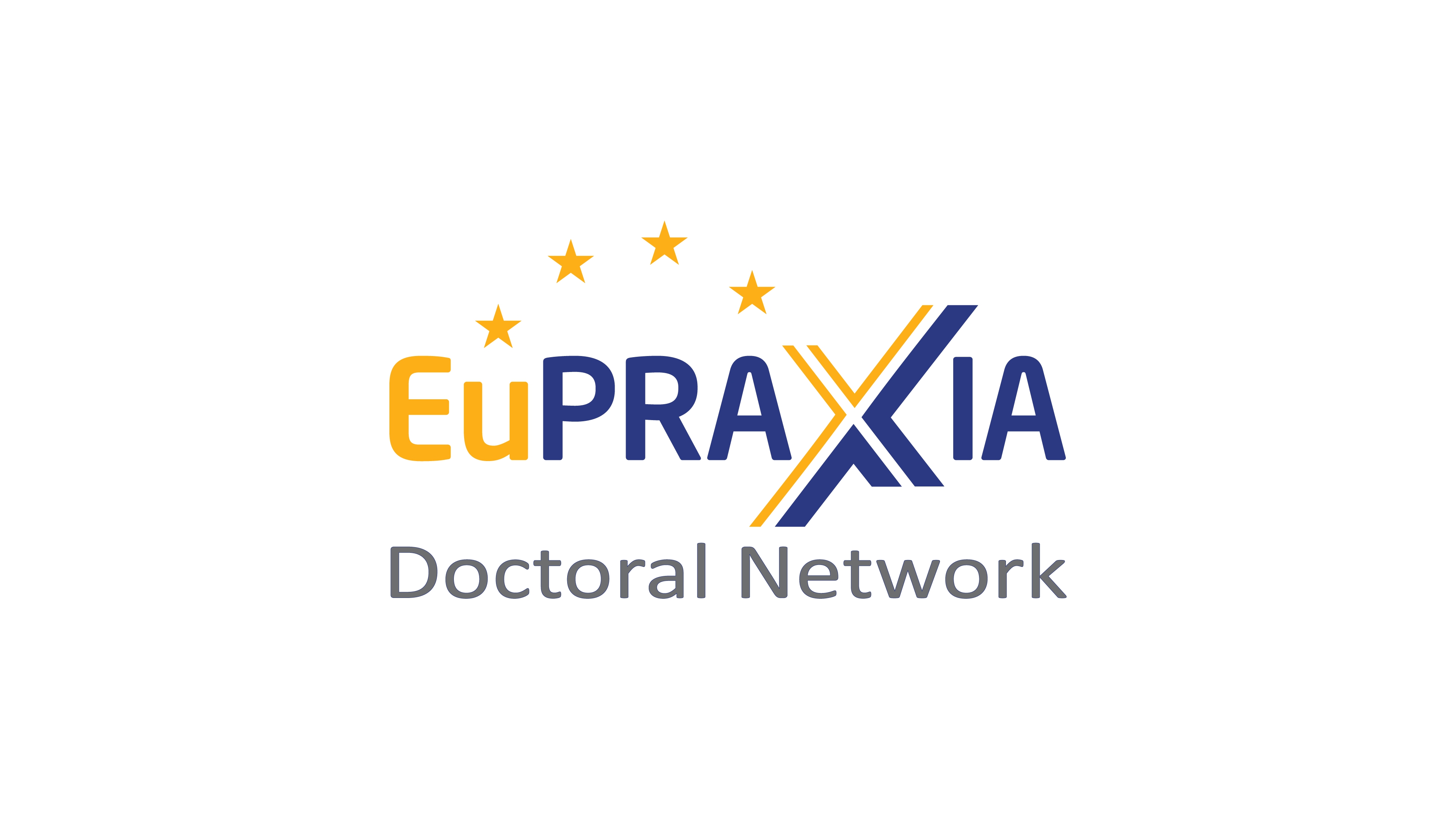 01 - Wavefront sensing in high-power laser facilities
Challenges along the beam path
Optical imperfections, misalignments, vibrations, and thermal effects accumulate.
Accumulated imprefections degrade focusability and reduce peak intensity.
Example 3
(Misaligned OAP only):
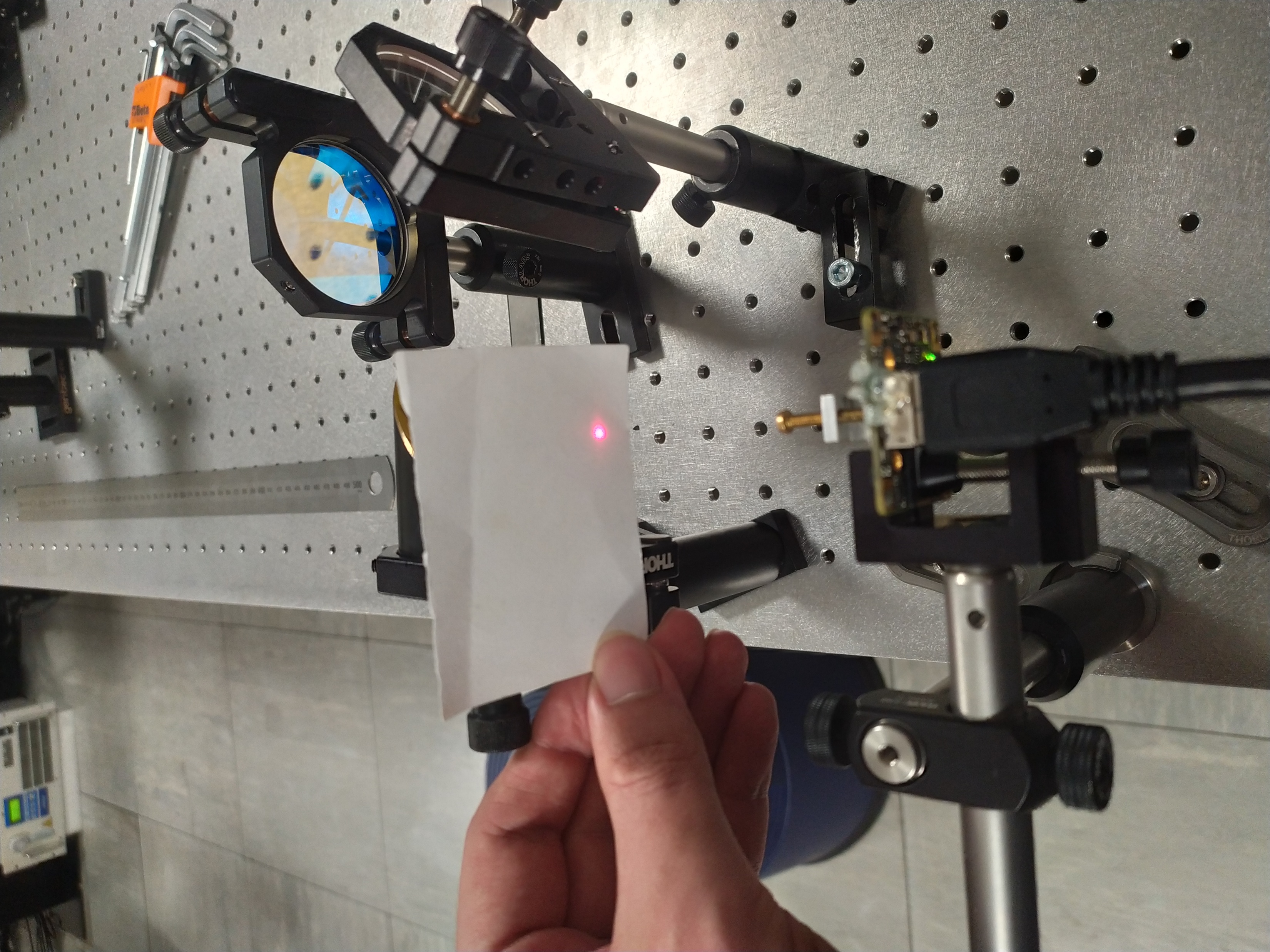 Example 2:
(Atmospheric turbulences 
+ long beamline )
Example 1:
(Atmospheric turbulences 
+ long beamline )
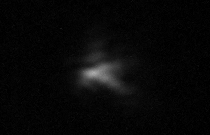 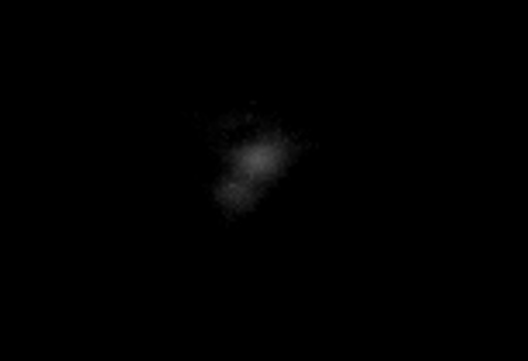 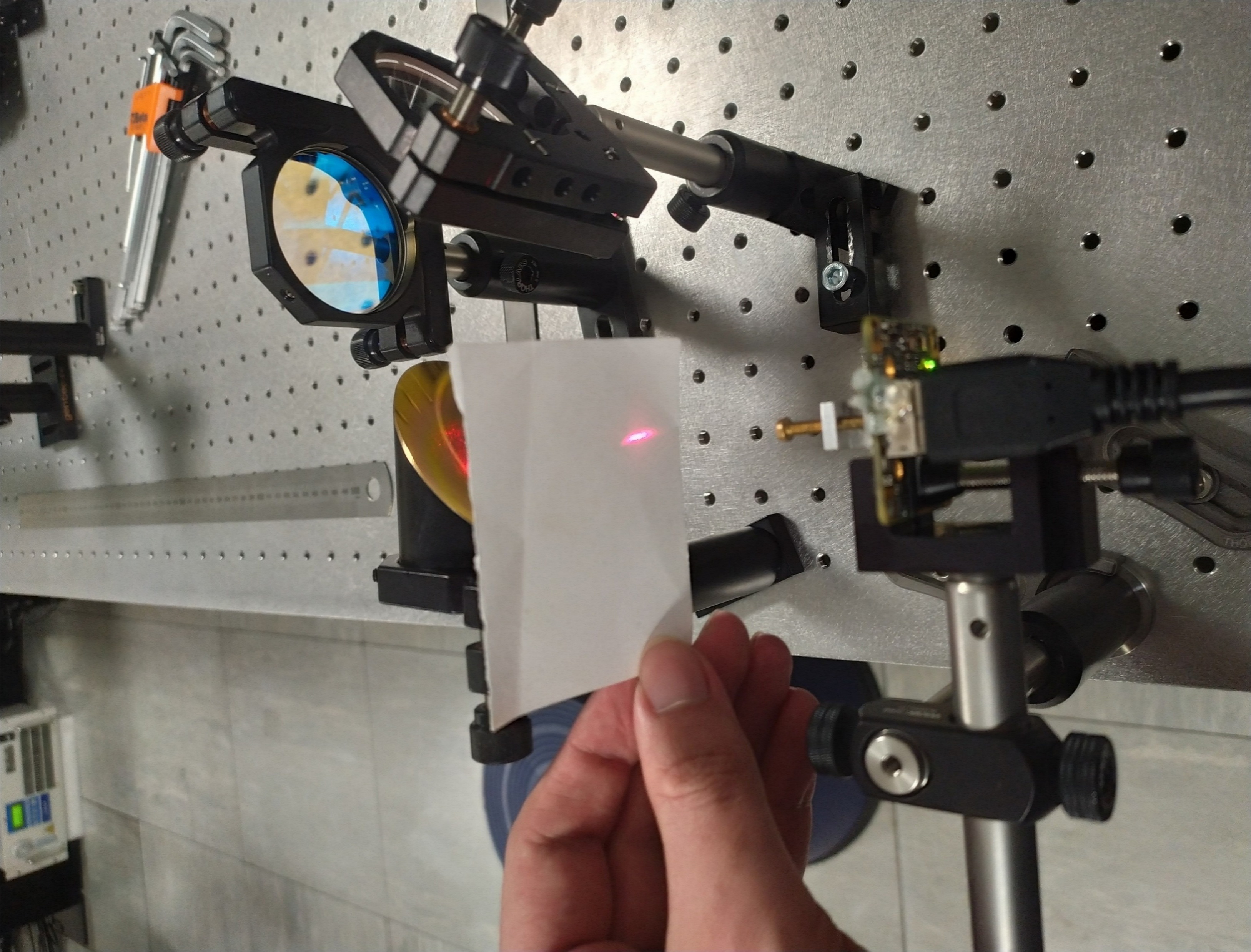 EuPRAXIA-DN Camp II: Science, Instituto Superior Técnico, Lisbon, 14-15 July 2025
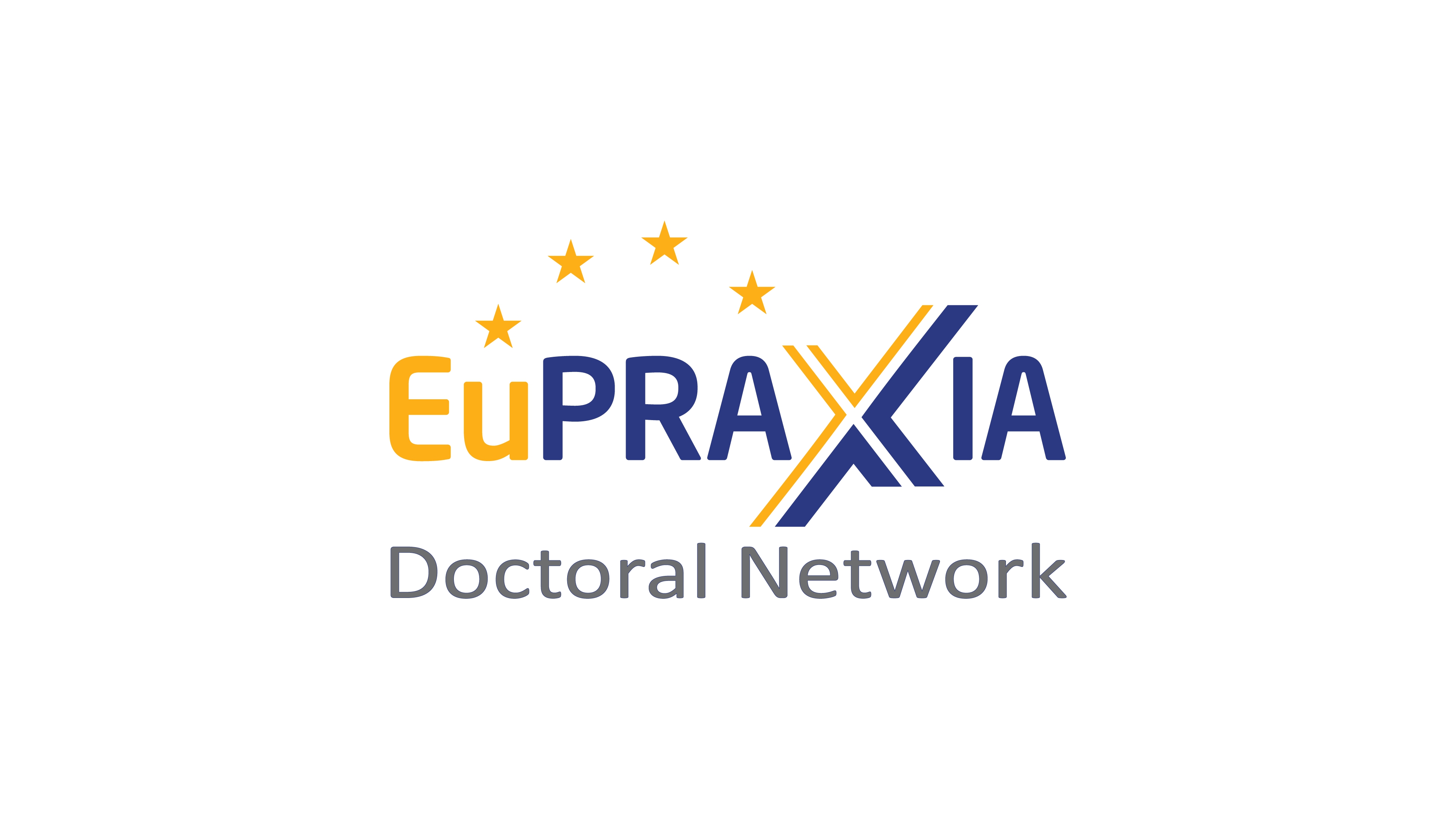 01 - Wavefront sensing in high-power laser facilities
Critical Zone: Final focusing stage
Flat wavefront required for optimal focusing
Off-Axis Parabolic (OAP) mirrors used to focus pulses to micron-scale spots.
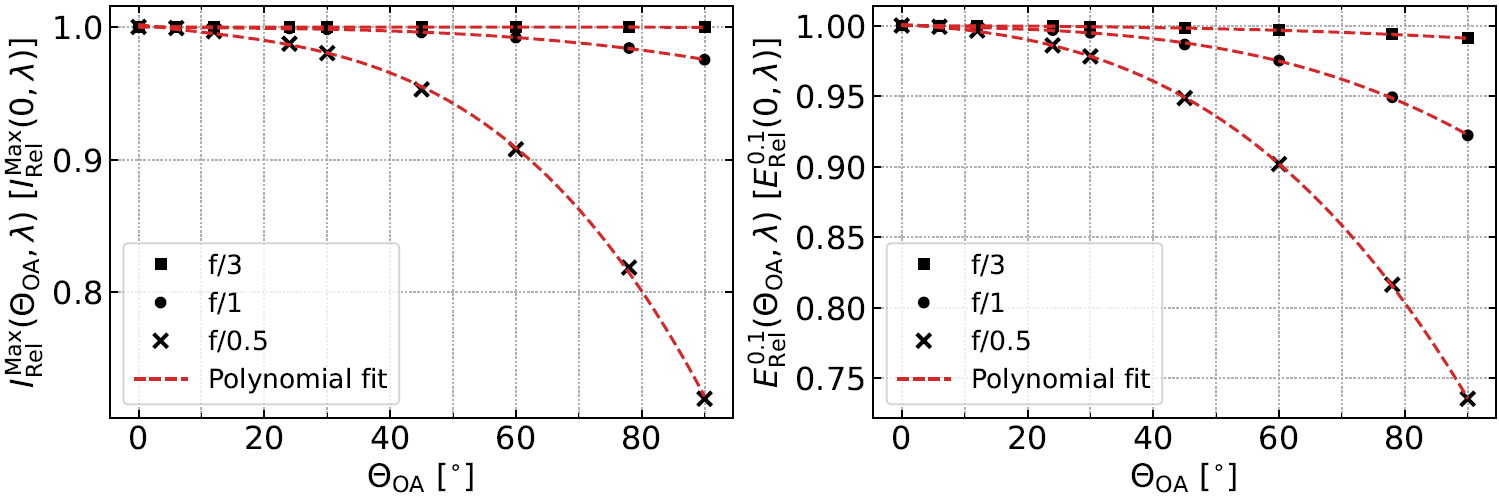 EuPRAXIA-DN Camp II: Science, Instituto Superior Técnico, Lisbon, 14-15 July 2025
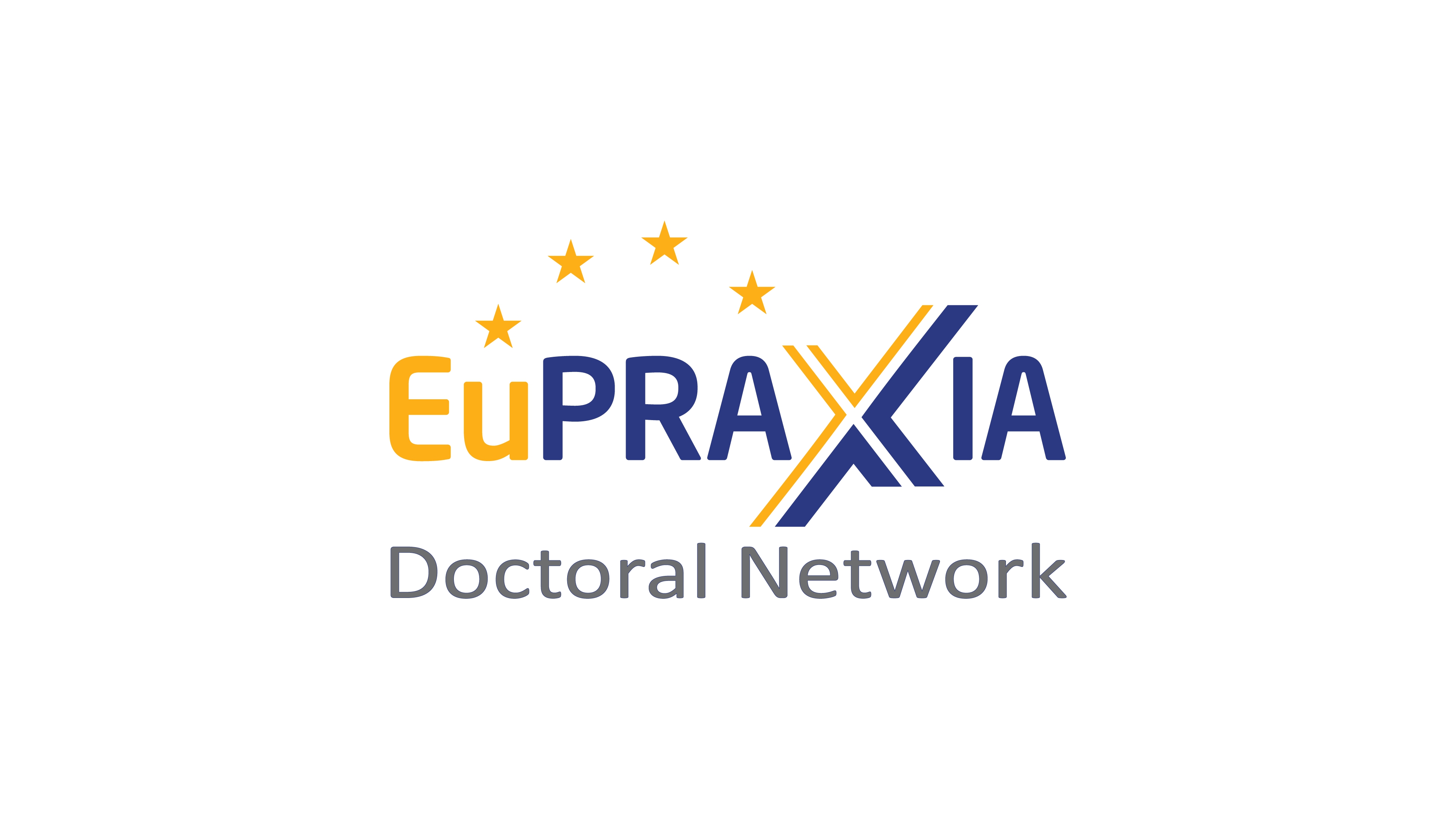 01 - Wavefront sensing in high-power laser facilities
Wavefront errors & Impact on applications (e.g., LWFA)
Consequences of aberrations
Irregular focal spots, reduced intensity.
In Laser Wakefield Acceleration (LWFA):
Leads to beam asymmetry, reduced particle beam quality, and pointing instability.

[1]

[2]

[3]

[4]

[5]
POPP, A.; VIEIRA, J.; OSTERHOFF, J., et al. All-Optical Steering of Laser-Wakefield-Accelerated Electron Beams. Phys. Rev. Lett. 2010, vol. 105, p. 215001. Available from doi: 10.1103/PhysRevLett.105.215001
ZEIL, K.; METZKES, J.; KLUGE, T., et al. Direct observation of prompt pre-thermal laser ion sheath acceleration. Phys. Rev. Lett. 2012, vol. 3, p. 874. Available from doi: 10.1038/ncomms1883
THEVENET, M.; MITTELBERGER, D. E.; NAKAMURA, K., et al. Pulse front tilt steering in laser plasma accelerators. Phys. Rev. Accel. Beams. 2019, vol. 22, p. 071301. Available from doi: 10.1103/PhysRevAccelBeams.22.071301.
MITTELBERGER, D. E.; THEVENET, M.; NAKAMURA, K., et al. Laser and electron deflection from transverse asymmetries in laser-plasma accelerators. Phys. Rev. E. 2019, vol. 100, p. 063208. Available from doi: 10.1103/PhysRevE.100.063208.
ZHU, C.; WANG, J.; OTHERS, Y. Li ond. Optical steering of electron beam in laser plasma accelerators. Opt. Express. 2020, vol. 28, pp. 11609–11617. Available from doi: 10.1364/OE.380842.
EuPRAXIA-DN Camp II: Science, Instituto Superior Técnico, Lisbon, 14-15 July 2025
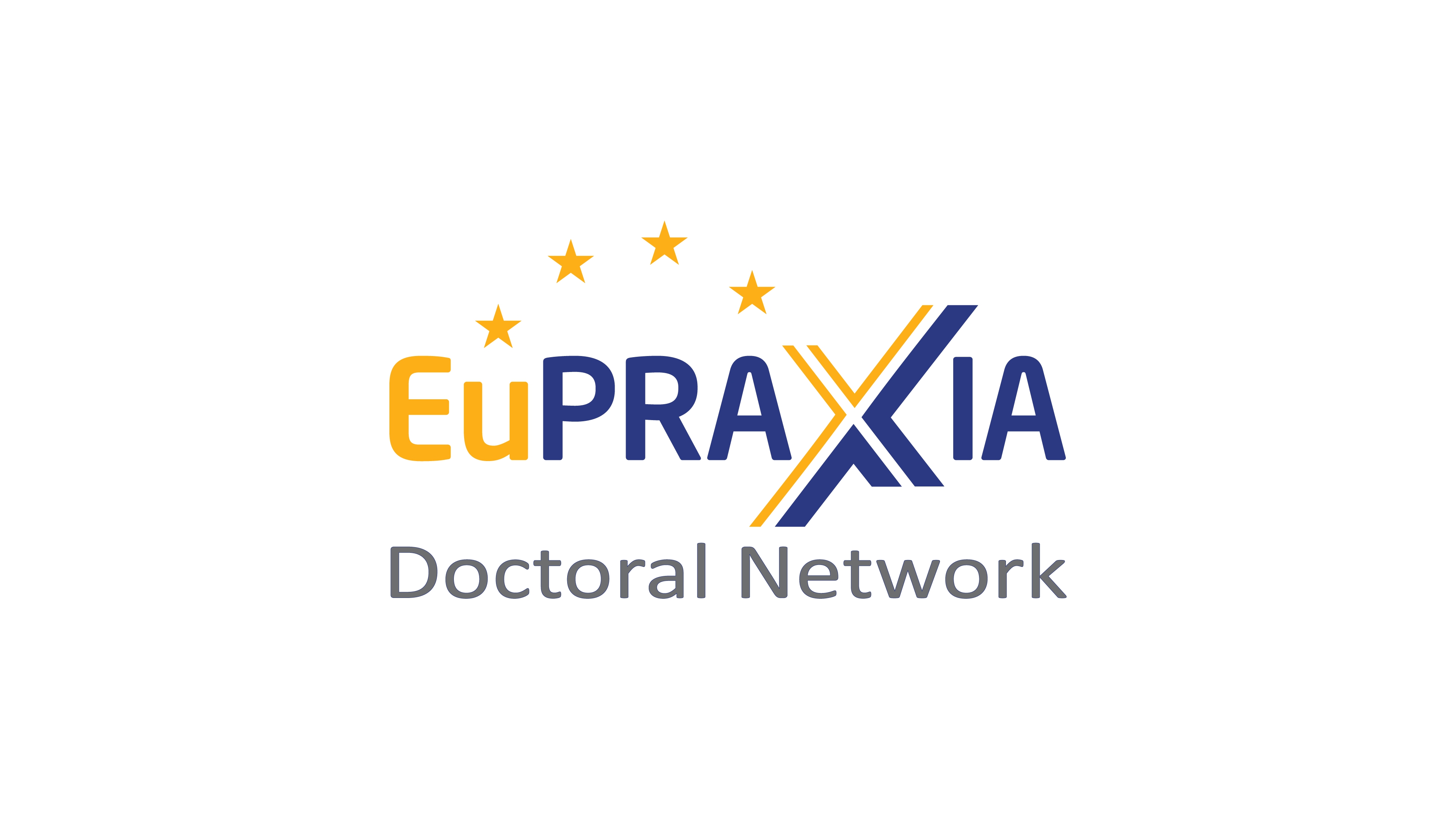 02 - Shack-Hartmann wavefront sensors & Deformable mirrors
Fundamental working principle
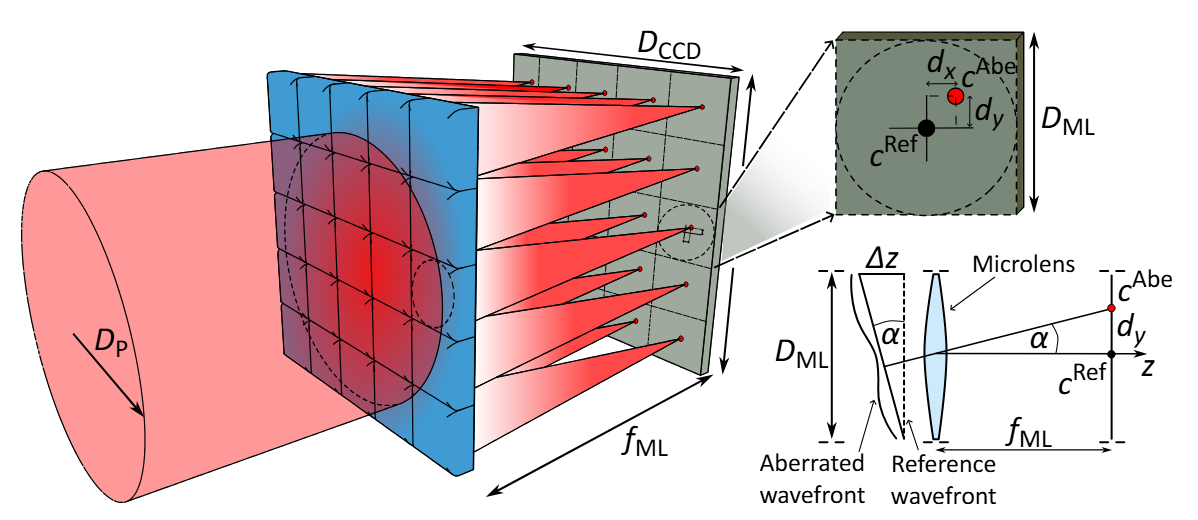 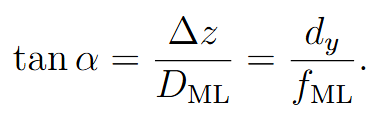 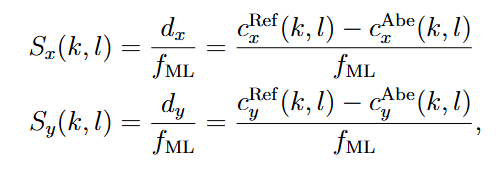 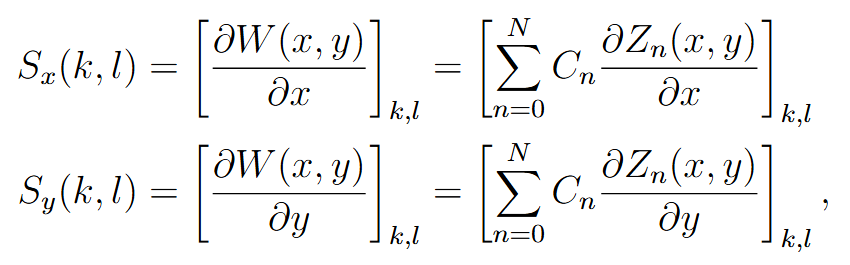 EuPRAXIA-DN Camp II: Science, Instituto Superior Técnico, Lisbon, 14-15 July 2025
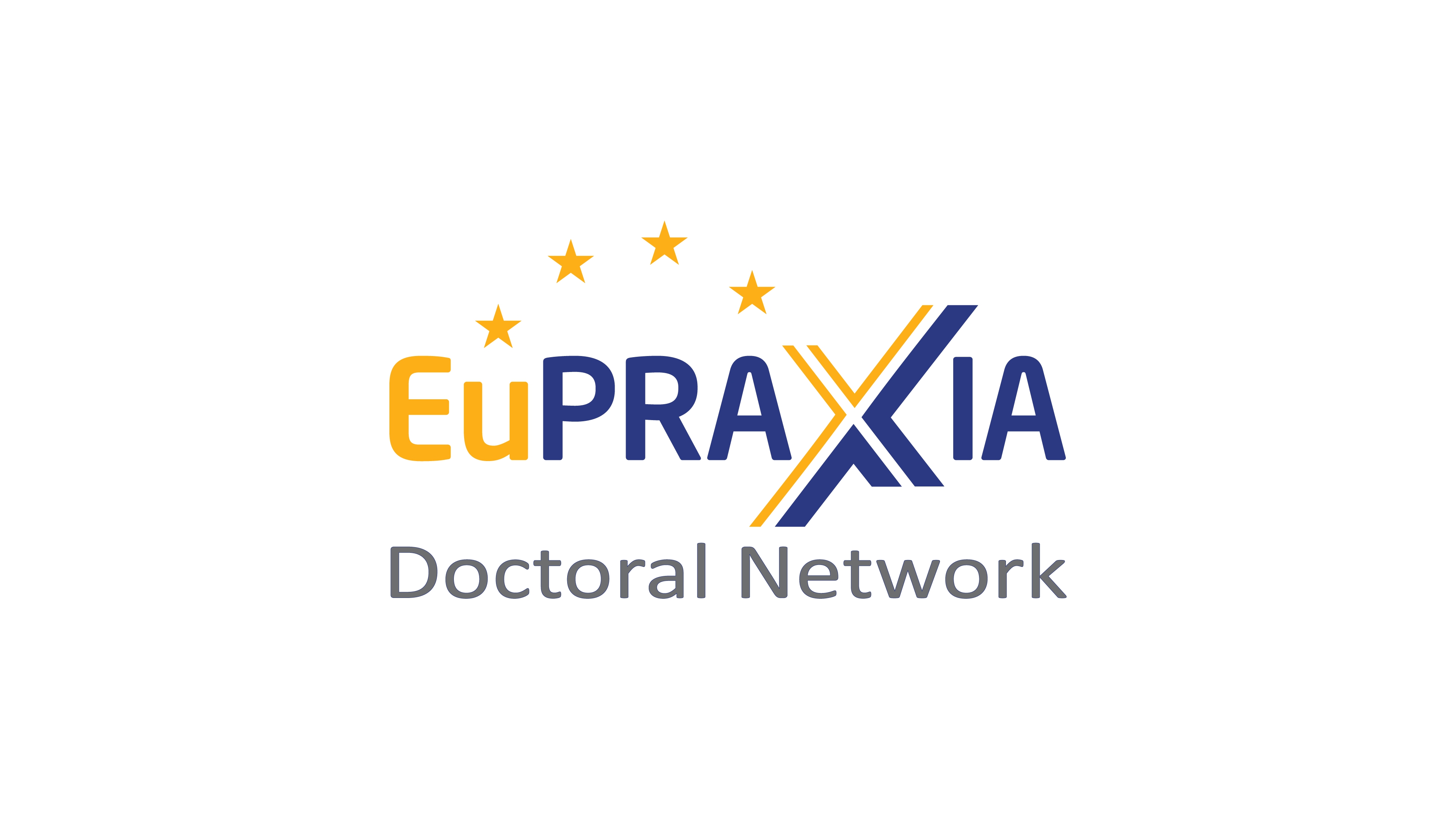 02 - Shack-Hartmann wavefront sensors & Deformable mirrors
Fundamental working principle
Wavefront correction via deformable mirrors:
Mirror surface is adjusted via actuators (e.g., piezoelectric, Micro-Electro-				                        Mechanical Systems).
Actuator positions deform the mirror to counteract wavefront errors.
Goal: Flatten the wavefront to restore beam quality.
Closed-Loop Feedback System:
Continuous loop between SHWS and mirror.
Real-time updates ensure dynamic compensation of aberrations.
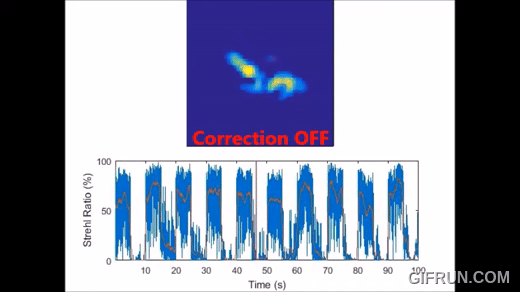 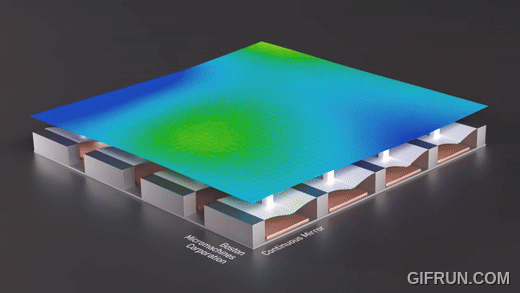 Credit: Dynamic Optics
Credit: Boston Micromachines Corporation
EuPRAXIA-DN Camp II: Science, Instituto Superior Técnico, Lisbon, 14-15 July 2025
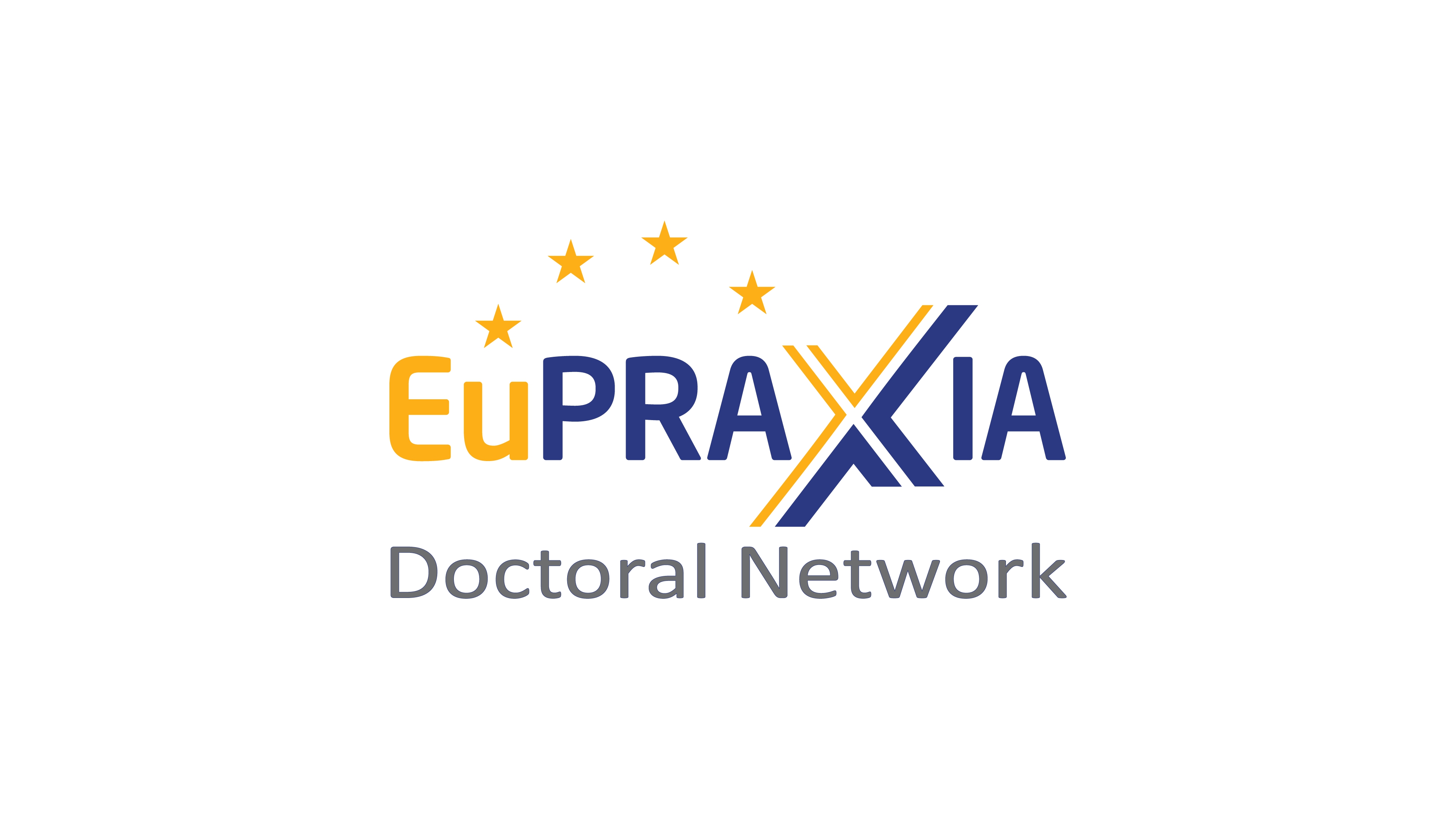 03 - Toward high quality beams
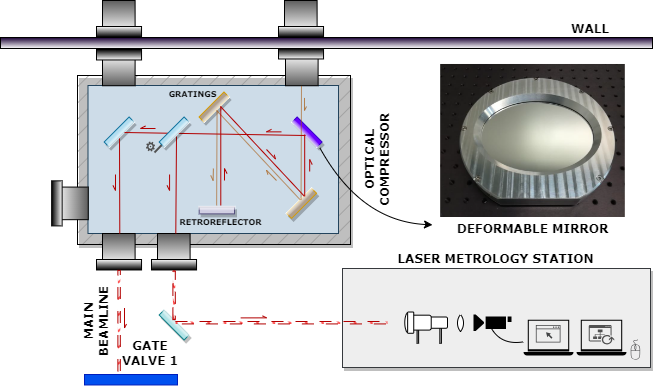 Laser wavefront correction procedure at ILIL:
	1st  stage
Redirecting a laser pulse to the metrology station
Measurement of distorted laser wavefront by a sensor
Calibration of actuators by PHOTONLOOP software (Dynamic Optics)
 In closed loop with specific pattern sequence
Feed from calibration is sent to deformable mirror
The position of actuators relative to laser beam is assessed
1st stage ends with calibrated actuators and flat laser wavefront
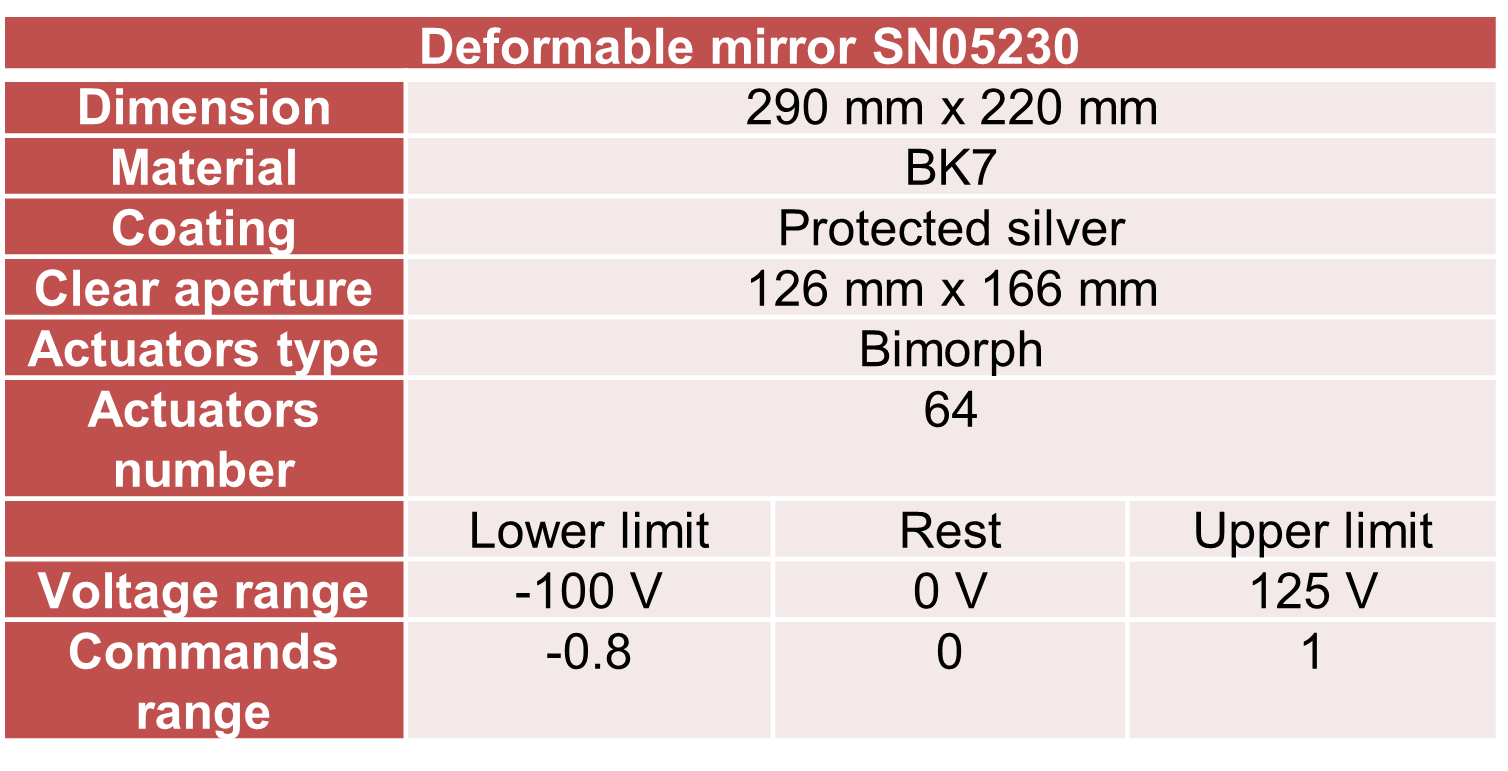 EuPRAXIA-DN Camp II: Science, Instituto Superior Técnico, Lisbon, 14-15 July 2025
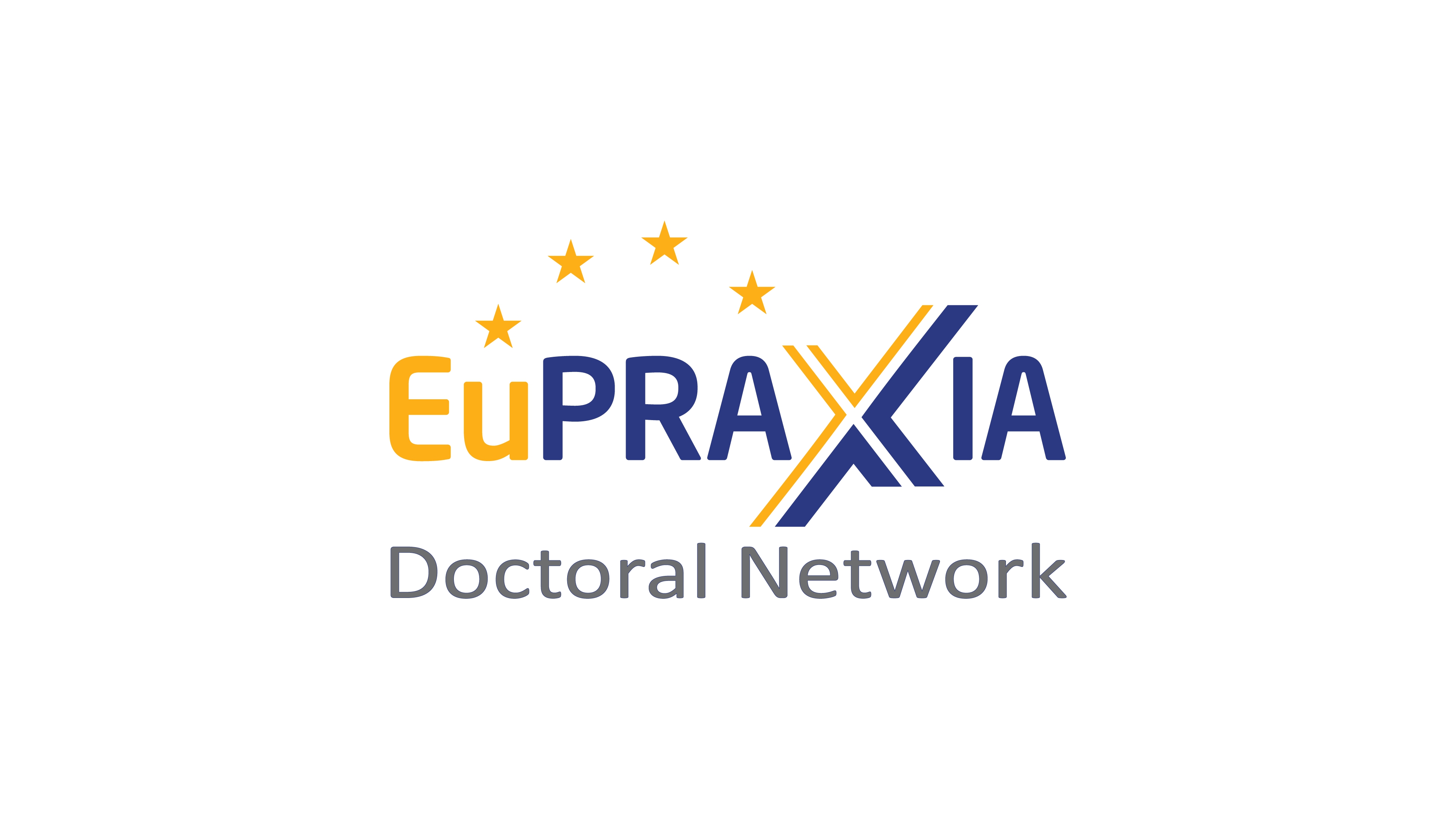 03 - Toward high quality beams
Light ion acceleration
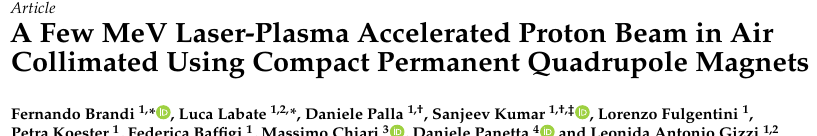 Table-Top 100’s MeV accelerator for radiotherapy
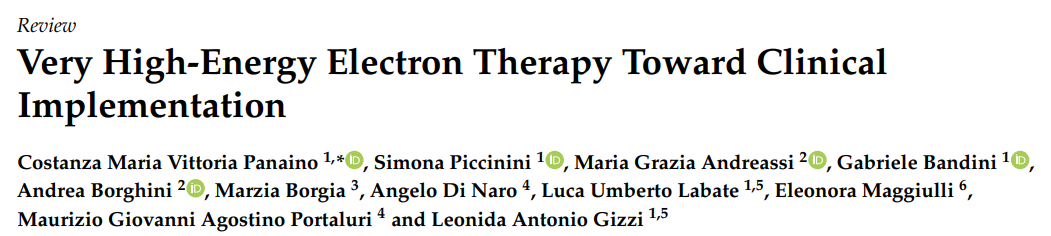 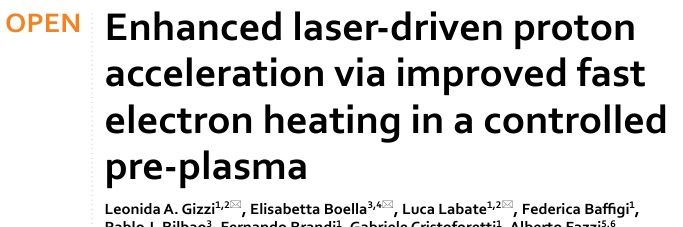 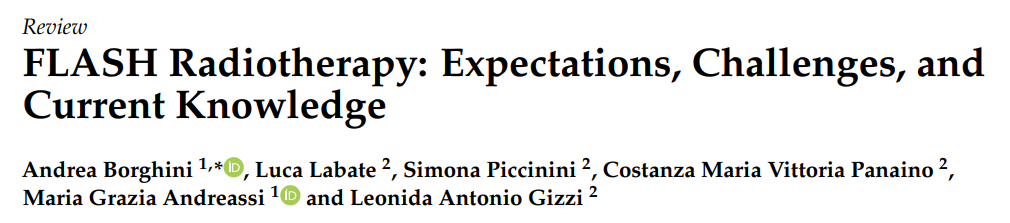 What can we do 
As a result?
Studies on inertial confinement fusion/plasma instabilities and shock ignition
Studies on novel X-ray sources
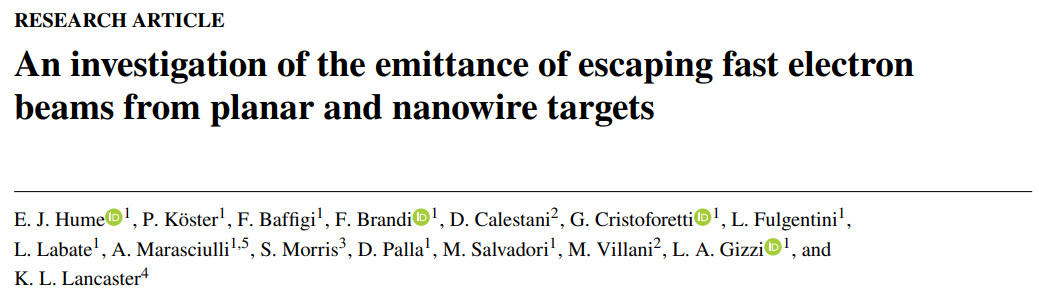 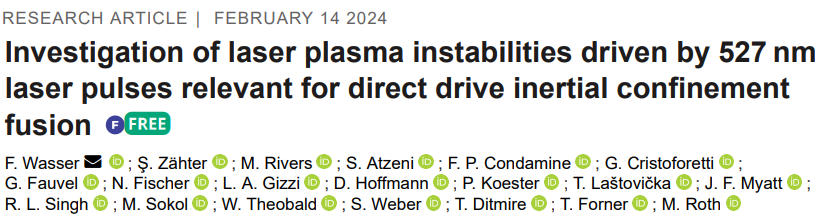 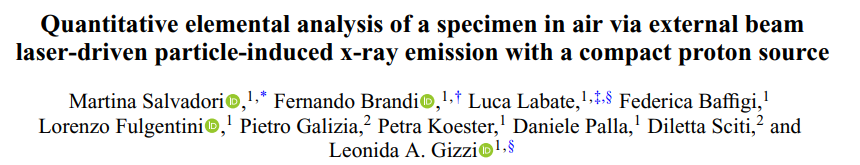 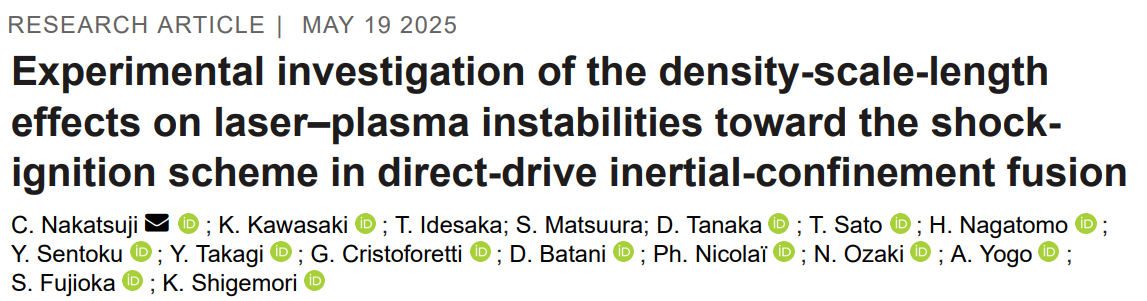 EuPRAXIA-DN Camp II: Science, Instituto Superior Técnico, Lisbon, 14-15 July 2025
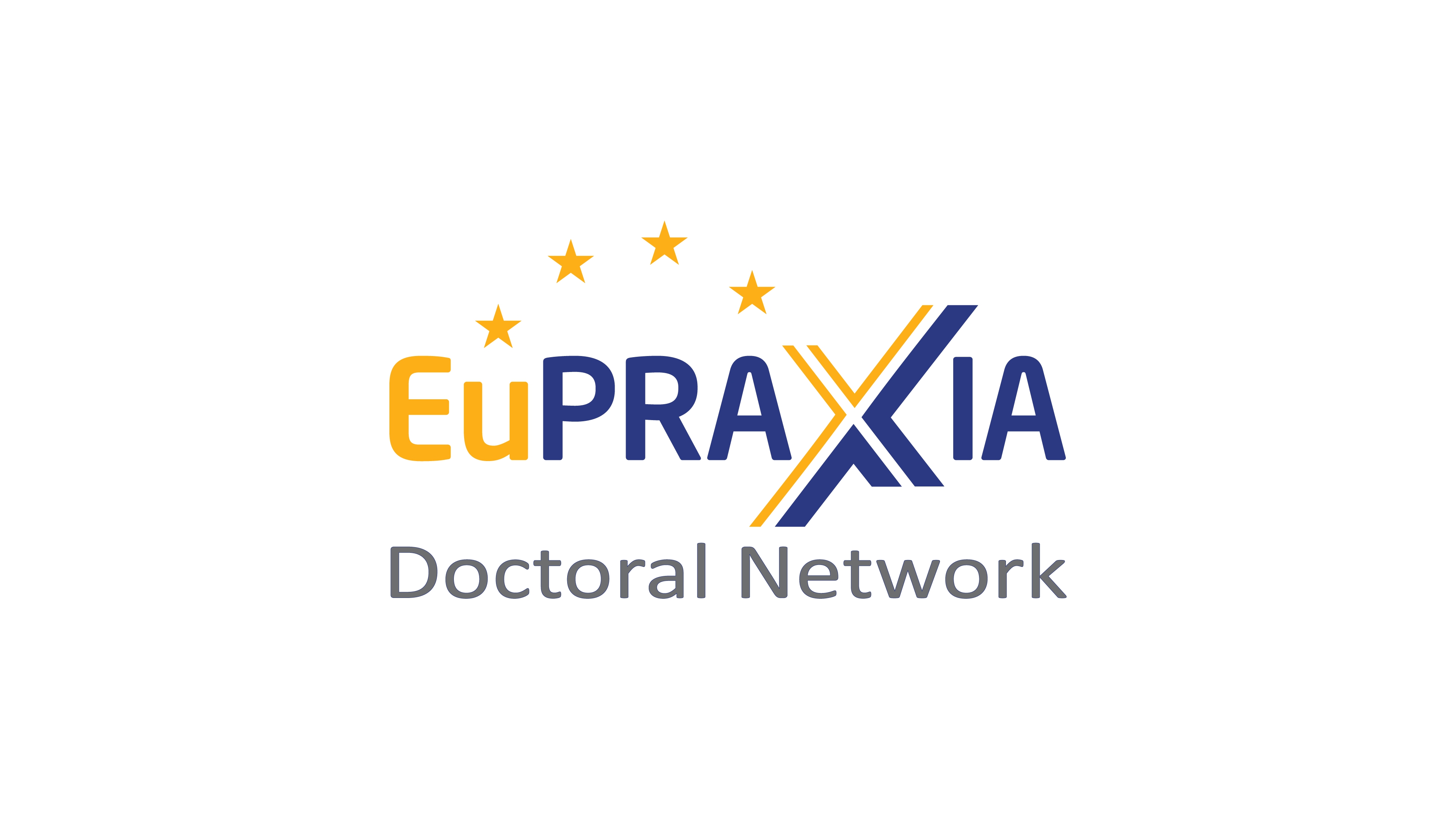 03 - Toward high quality beams
However:
 After the compressor chamber
      There are 3 main mirrors and OAP mirror
      Can lead to distortion of flat top wavefront 
 Additional aberrations requires further correction
Therefore …
Laser Wavefront Tailoring Procedure at ILIL:
	2nd stage
 Further optimization with the Converge Software (Dynamic Optics) utilized for finding and setting best laser focus
 Objective: Small spot diameter with no destructive aberrations
 Procedure:
Starts with PHOTONLOOP output data
Interpolates measured wavefront spots
Finds optimal focus spot by sensing highest intensity (average pixel intensity)
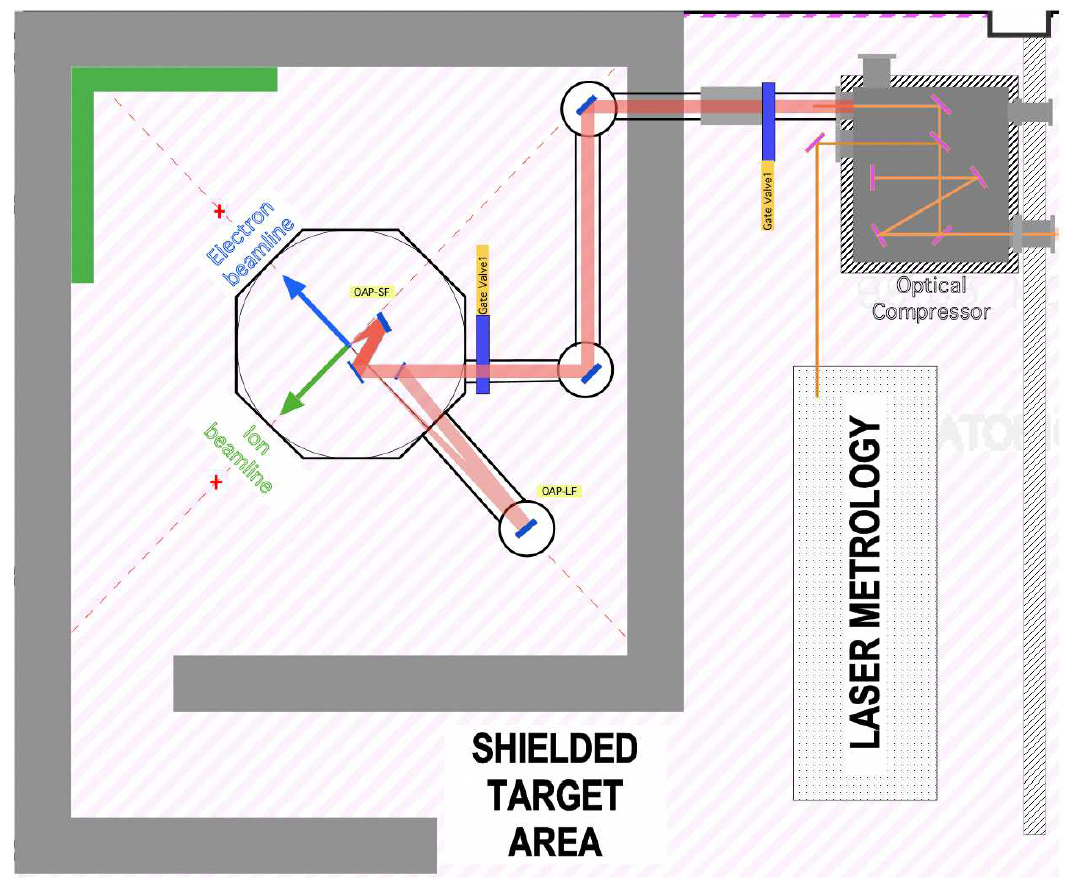 M.1
M.3
M.2
OAP
EuPRAXIA-DN Camp II: Science, Instituto Superior Técnico, Lisbon, 14-15 July 2025
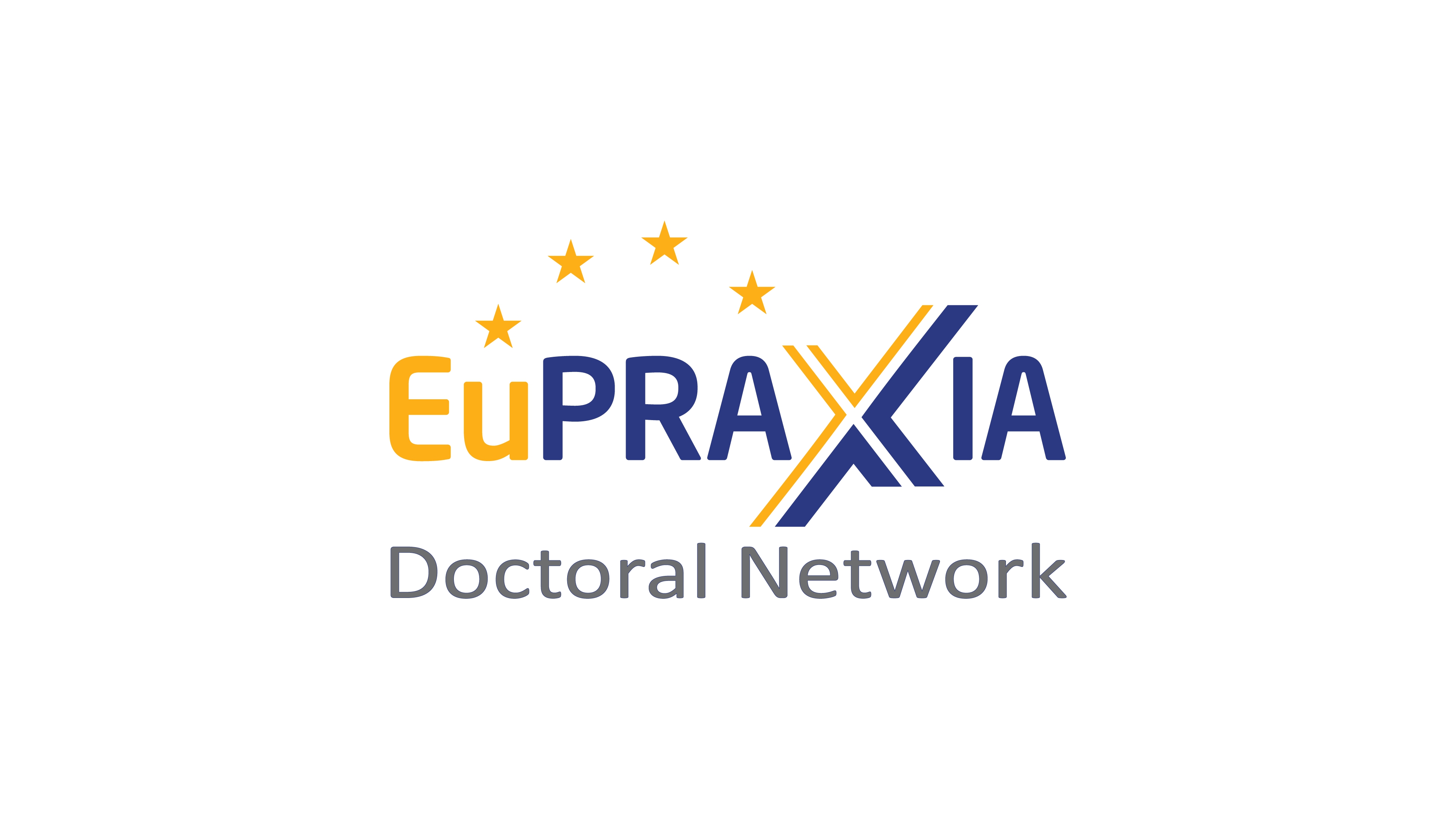 03 - Toward high quality beams
After Converge optimization
Before Converge optimization
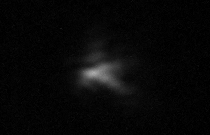 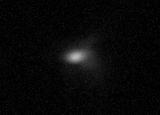 Entire pulse intensity is focused into one undisturbed spot
Such coma-like aberrations can lead to an intensity decrease and unwanted electron beam steering.
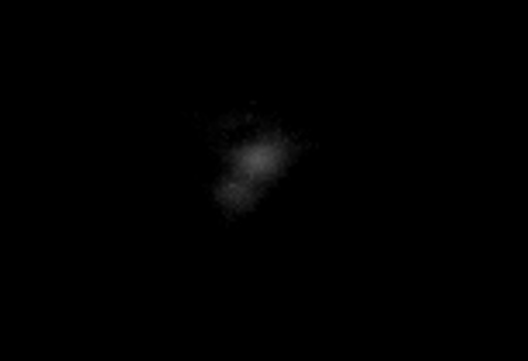 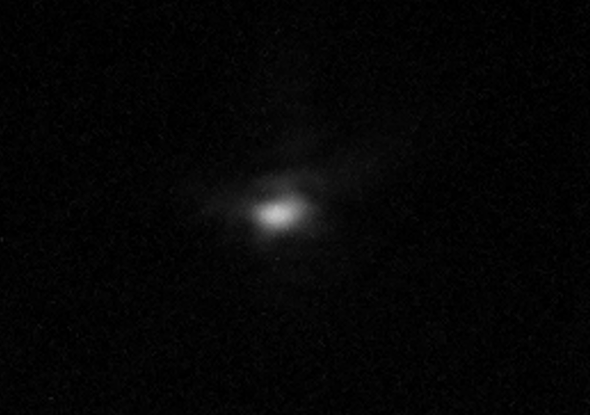 EuPRAXIA-DN Camp II: Science, Instituto Superior Técnico, Lisbon, 14-15 July 2025
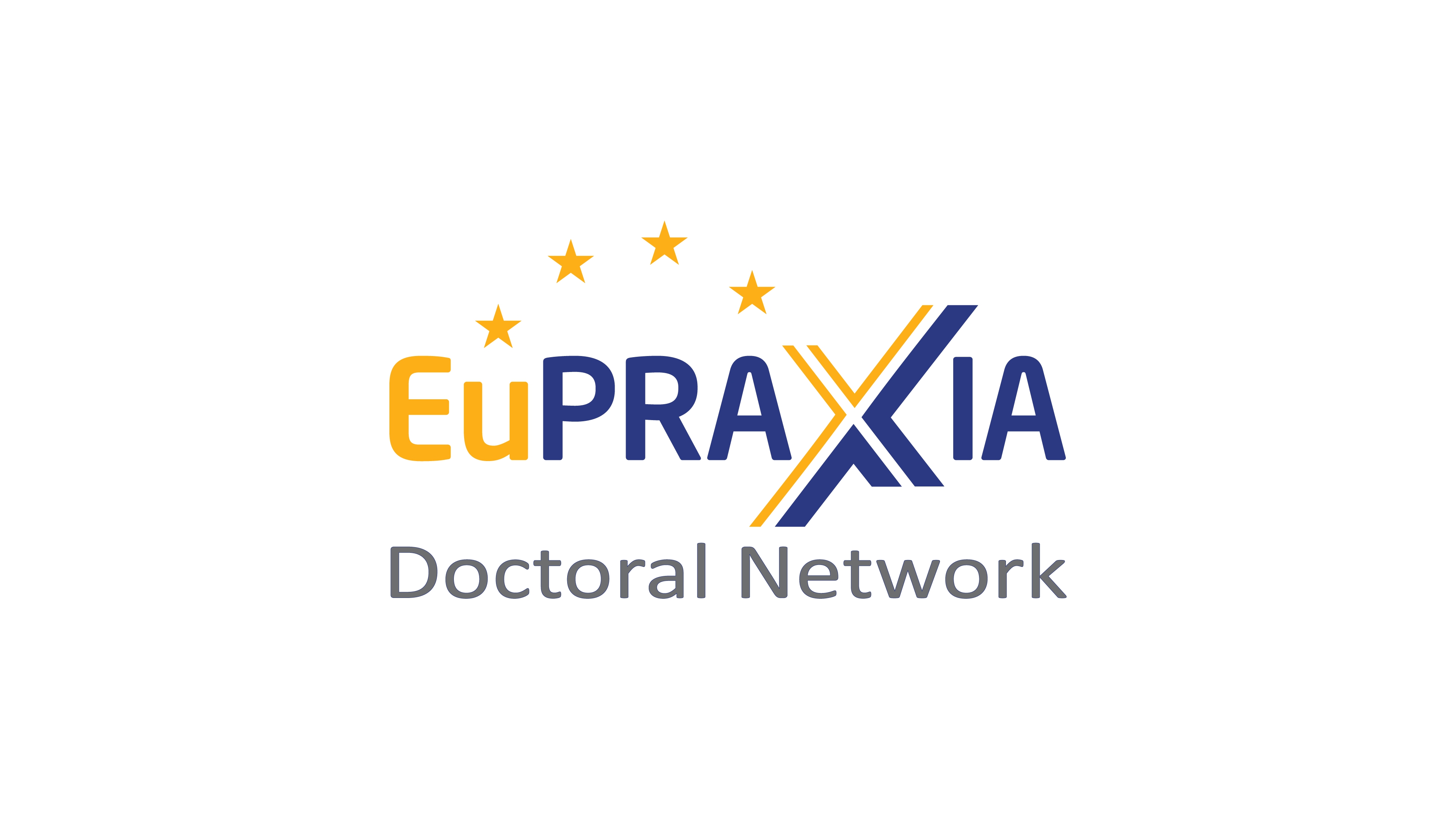 03 - Toward high quality beams
The Converge software by Dynamic Optics – Further improvements in collaboration with ILIL
Illustrative example (simulation)
Does not require real-time feedback from a wavefront sensor.
Iterative optimization: Uses hill-climbing algorithm to find the best shape of the deformable mirror that improves image or beam quality.
Merit Function: Takes pixel intensity as the input to drive optimization.

However, the intensity distribution of the ultrashort and ultra-intense laser pulse quickly fluctuates even for low magnitudes of aberrations.
Thermal lensing
Modulation artifacts from acousto-optic modulators and electro-optic modulators
Vibrations and atmospheric turbulences
These fluctuations can confuse the Converge algorithm 
Possible solutions: Implementing a merit function based on a different quantity -> Dynamic Optics & ILIL collaboration
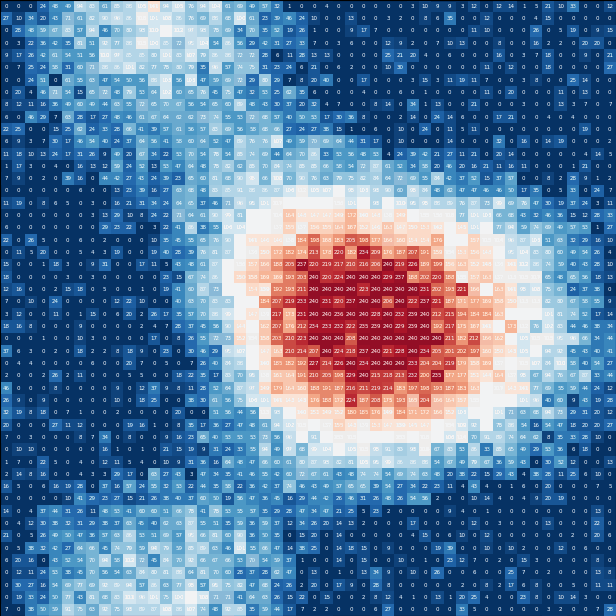 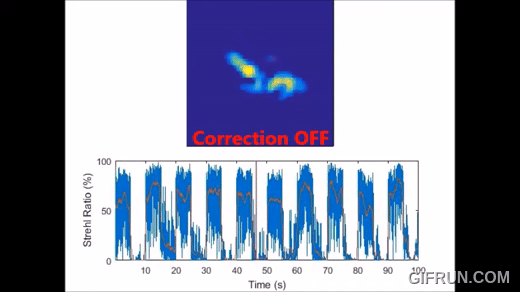 [6] BOOTH M. J. Opt. Lett. 2007, vol. 32, p. 5-7. Available from doi: 10.1364/OL.32.000005
[7] BUENO J. M., et al. Opt. Express. 2018, vol. 26, p. 14278-14287. Available from doi: 10.1364/OE.26.014278
EuPRAXIA-DN Camp II: Science, Instituto Superior Técnico, Lisbon, 14-15 July 2025
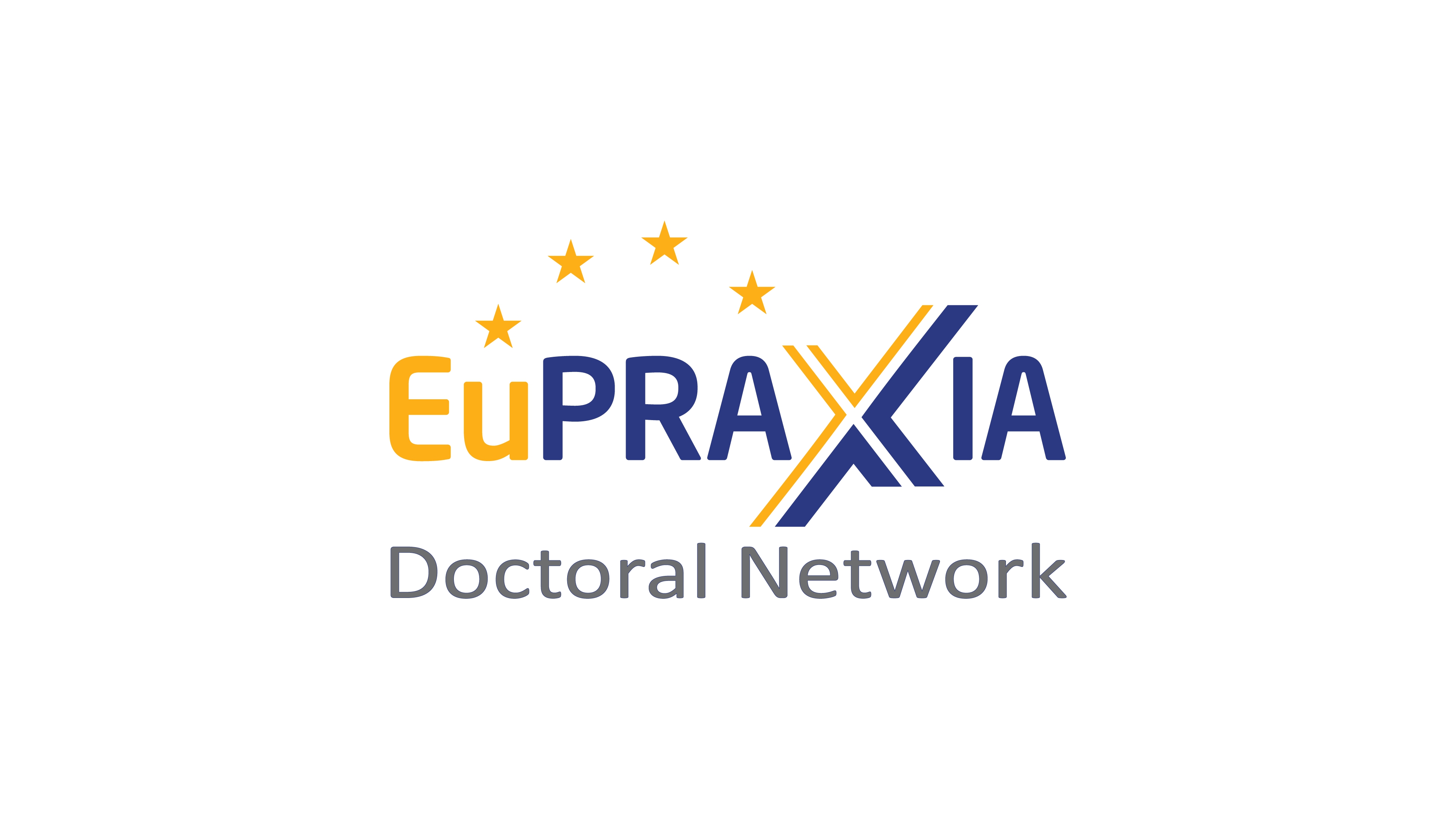 Summary
Ultrashort and ultra-intense laser pulses can be used to accelerate electrons up to 													relativistic energies

Reduced cost and size of laser-plasma accelerators enables widespread application. 
In radiobiology, material studies, nuclear physics, ...

However, the quality and shot-to-shot stability can and need to be improved 

Adaptive optics can enhance the pointing stability.

The Converge software by Dynamic Optics goes even further and ensures the highest peak intensity in the focus.

Currently the merit function of the Converge software is being improved in collaboration with Dynamic Optics (aiming to publish a paper)
EuPRAXIA-DN Camp II: Science, Instituto Superior Técnico, Lisbon, 14-15 July 2025
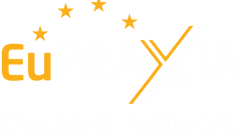 Acknowledgement:

                                                This project has received funding from the                                                                                                           				      European Union MSCA network “EuPRAXIA-				      DN” (grant agreement no. 101073480) and the 				      UKRI guarantee funds.
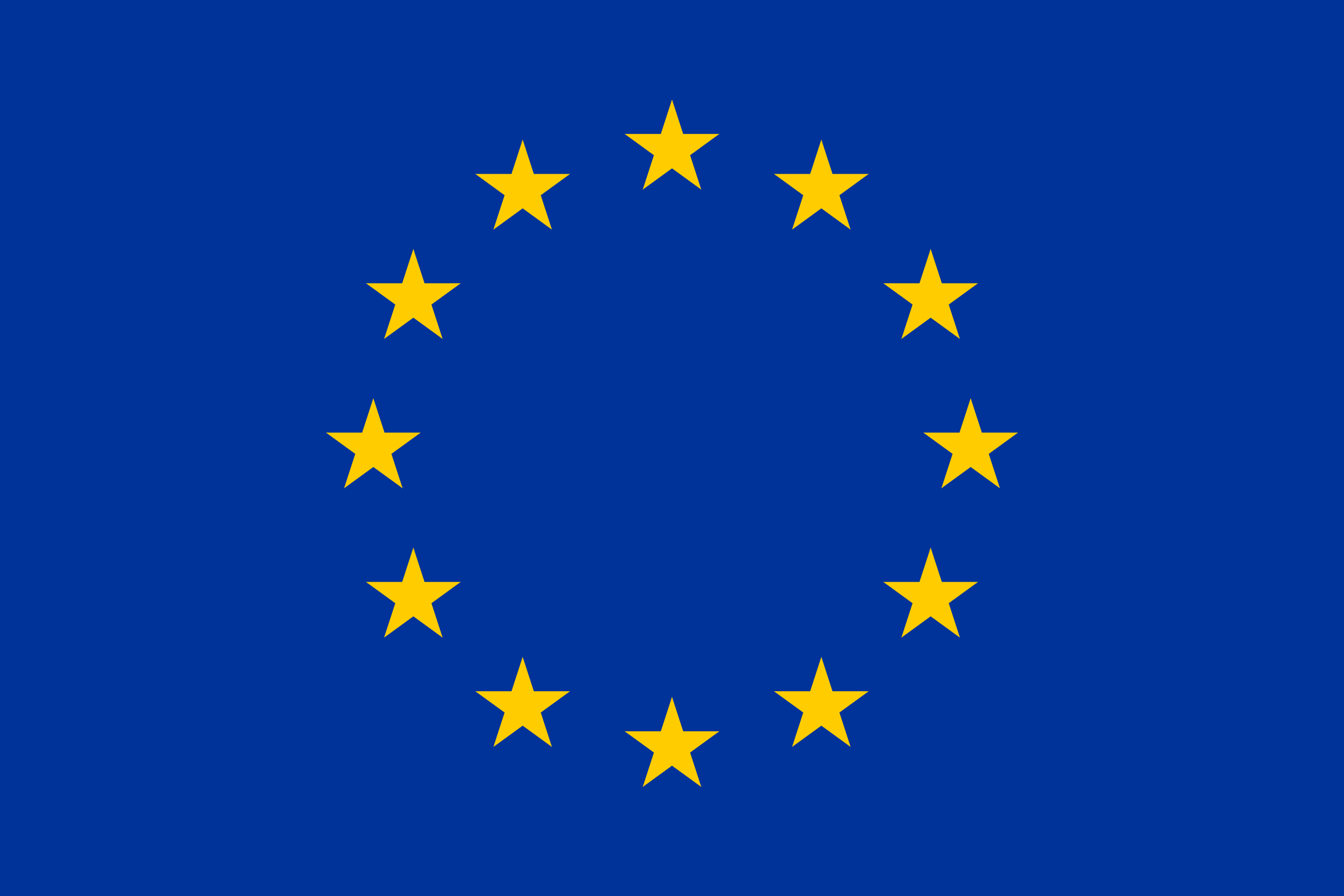 Thank you!
david.gregocki@ino.cnr.it
#EuPRAXIA
EuPRAXIA-DN Camp II: Science, Instituto Superior Técnico, Lisbon, 14-15 July 2025